The Outer Tracker Detector at LHCbPrepared by Niels Tuning, presented by Mark Tobin
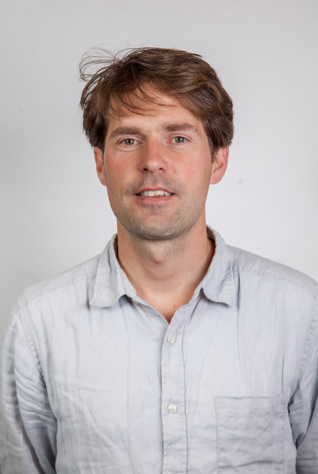 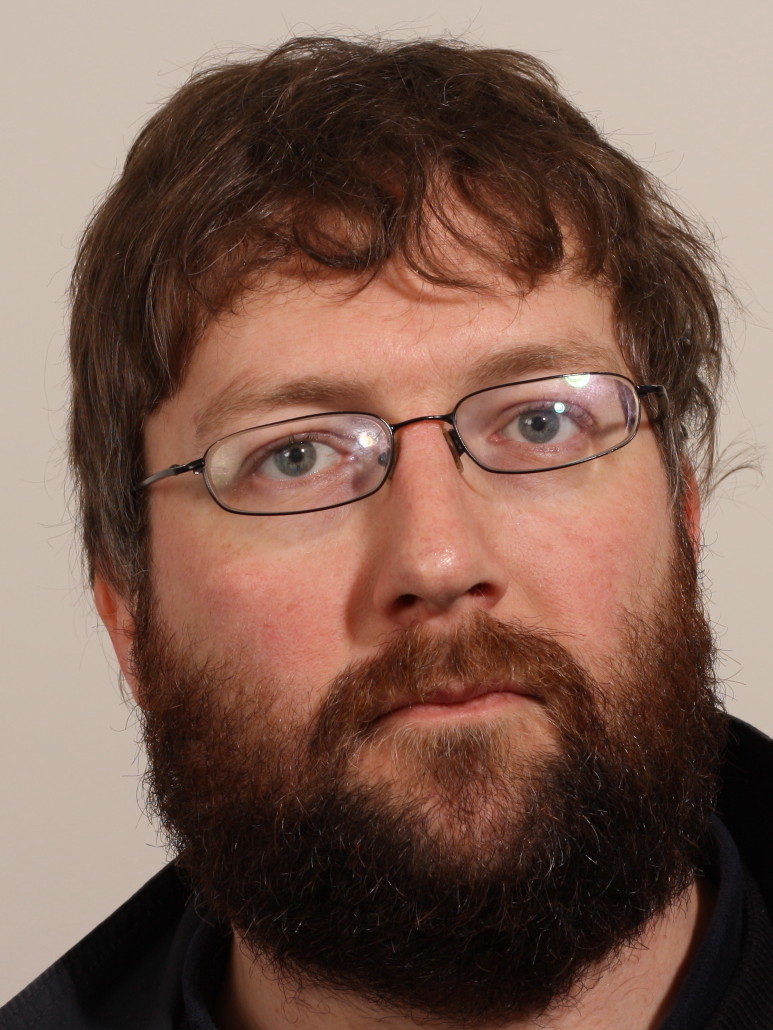 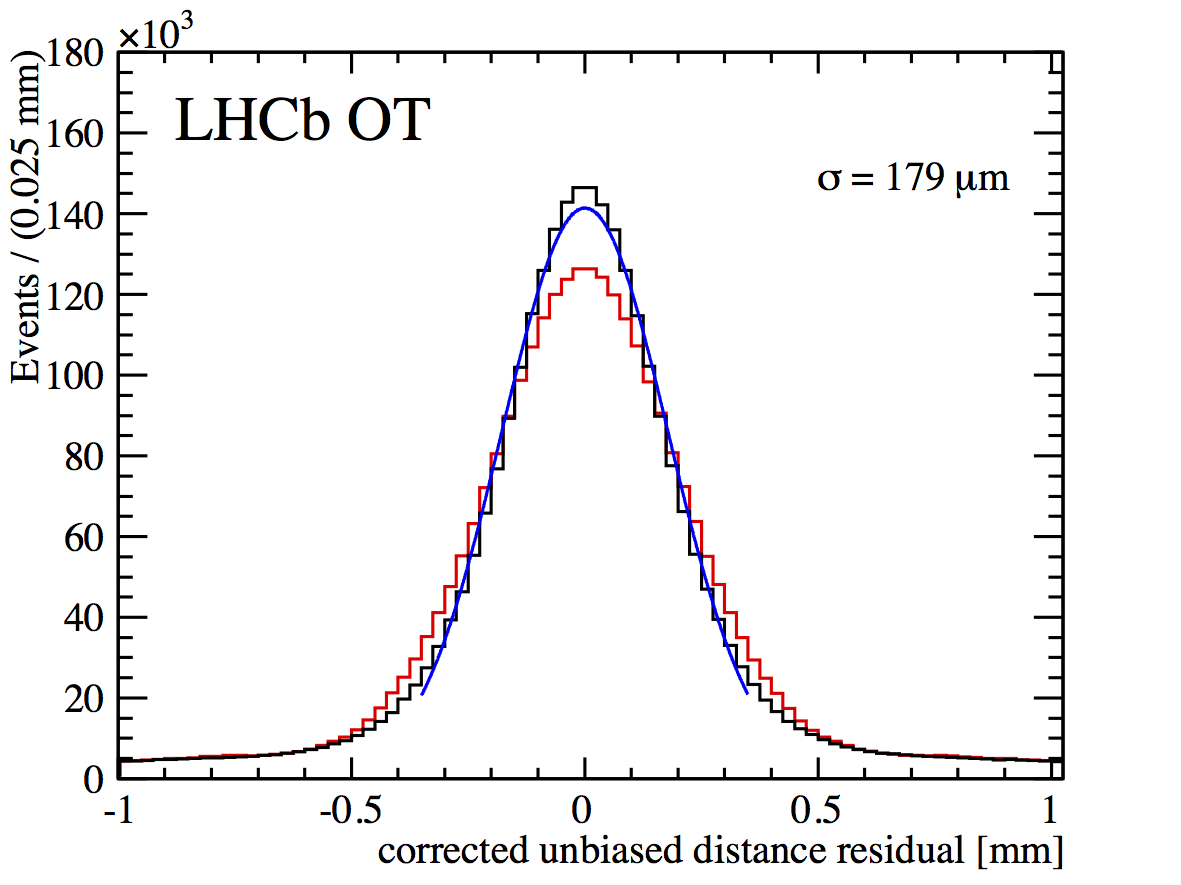 Gaseous straw tube detector.
 12 detection layers (~ 6 x 5 m2).
  53760 straw tubes (2.4 m long, 4.9 mm diameter).
 Gas mixture: Ar/CO2/O2 (70%/28.5%/1.5%).
 Nominal operating voltage is 1550 V.  
 Hit resolution  ≈ 200 μm.
 Single hit efficiency = 99.3% for r < 1.25 mm.
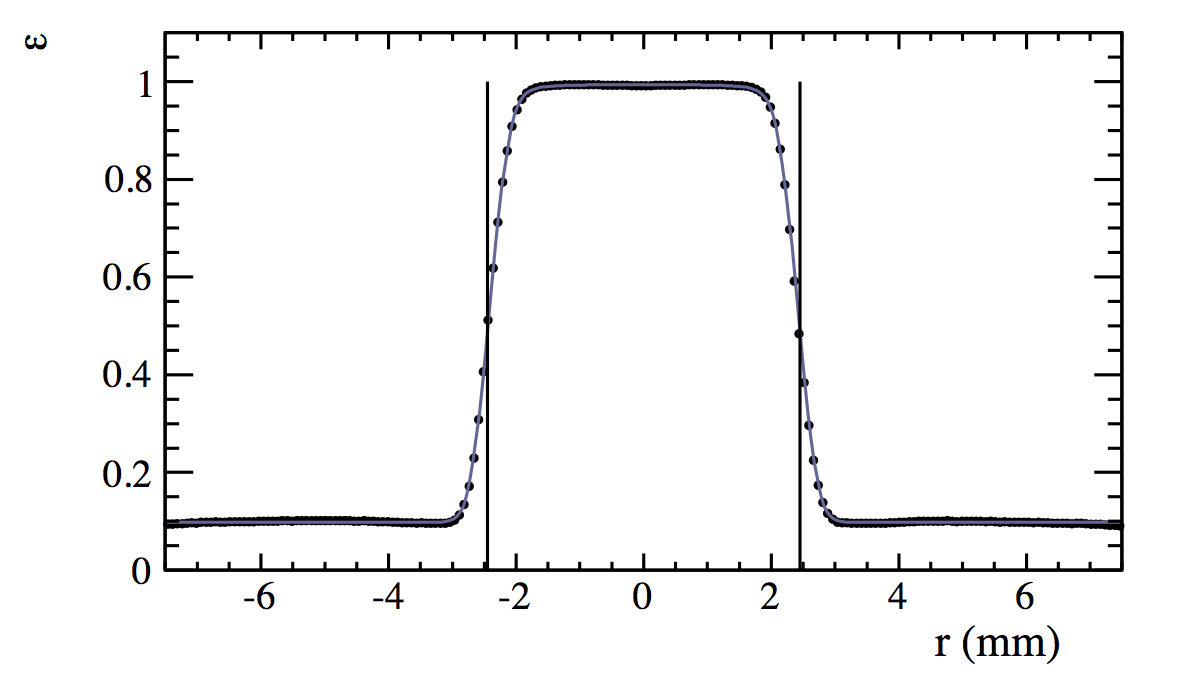 Detector geometry:
Twelve module  layers.
Module cross-section:
2 × 64 straws.
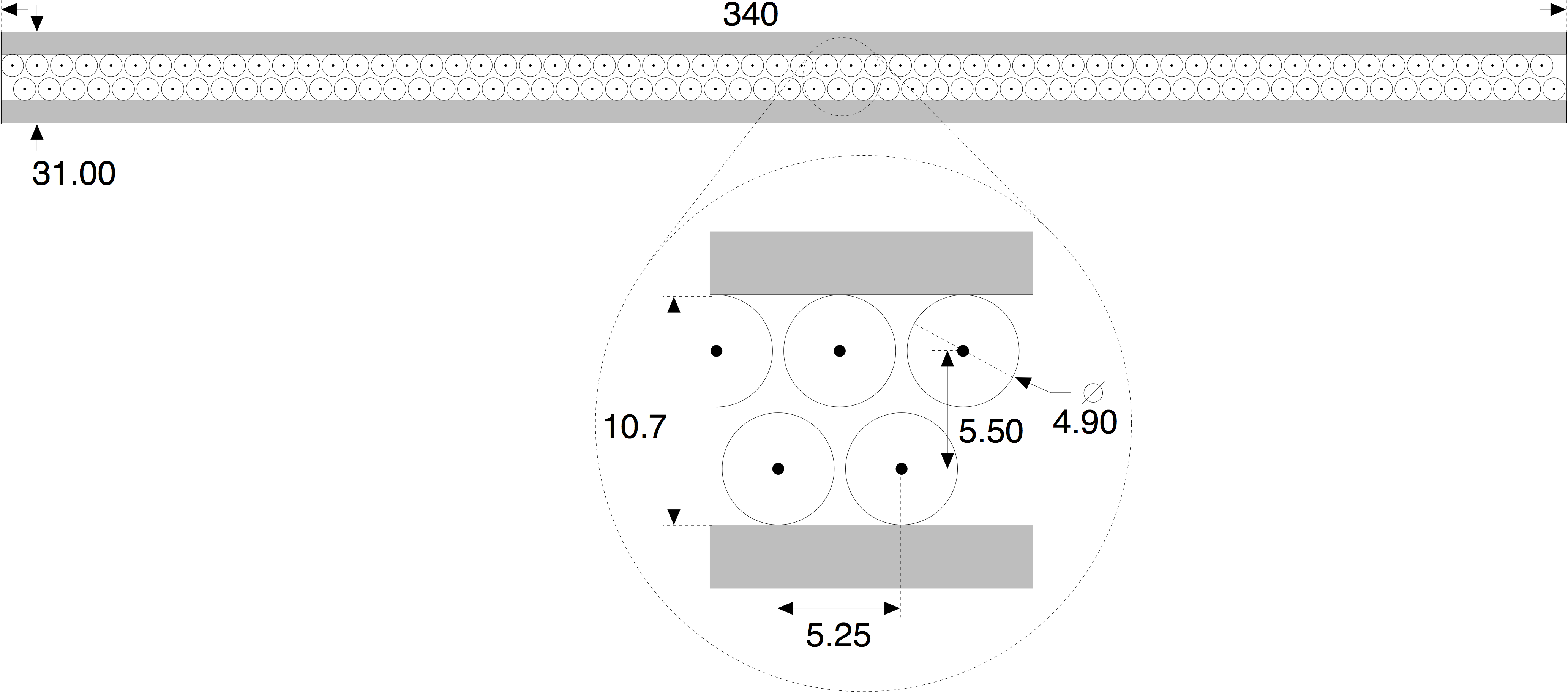 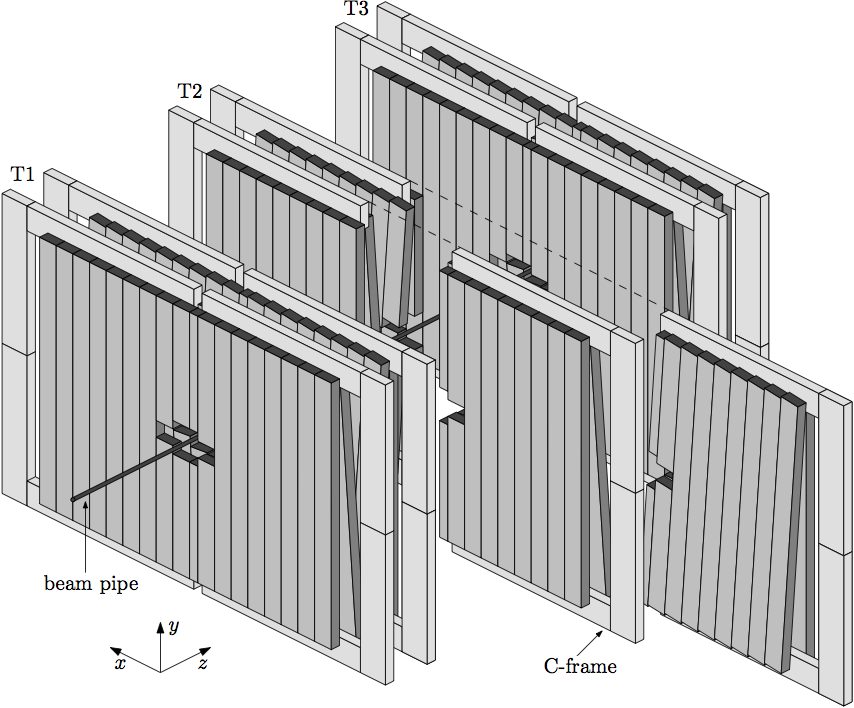 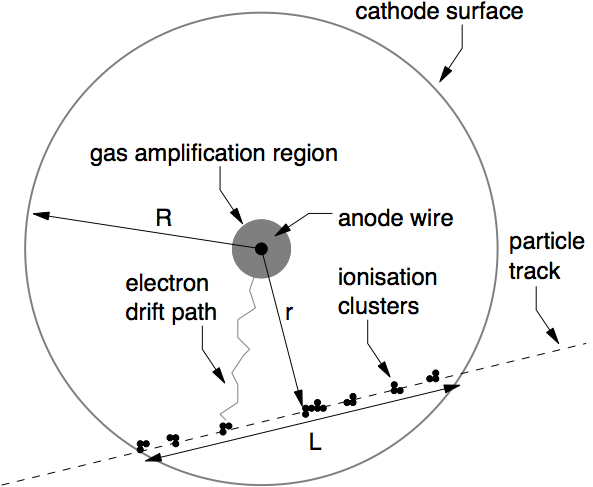 Charged particles 
traversing the straw:
Ionisation of the gas.
25th May 2015
13th Pisa Meeting on Advanced Detectors
1
Expectations for Run-2
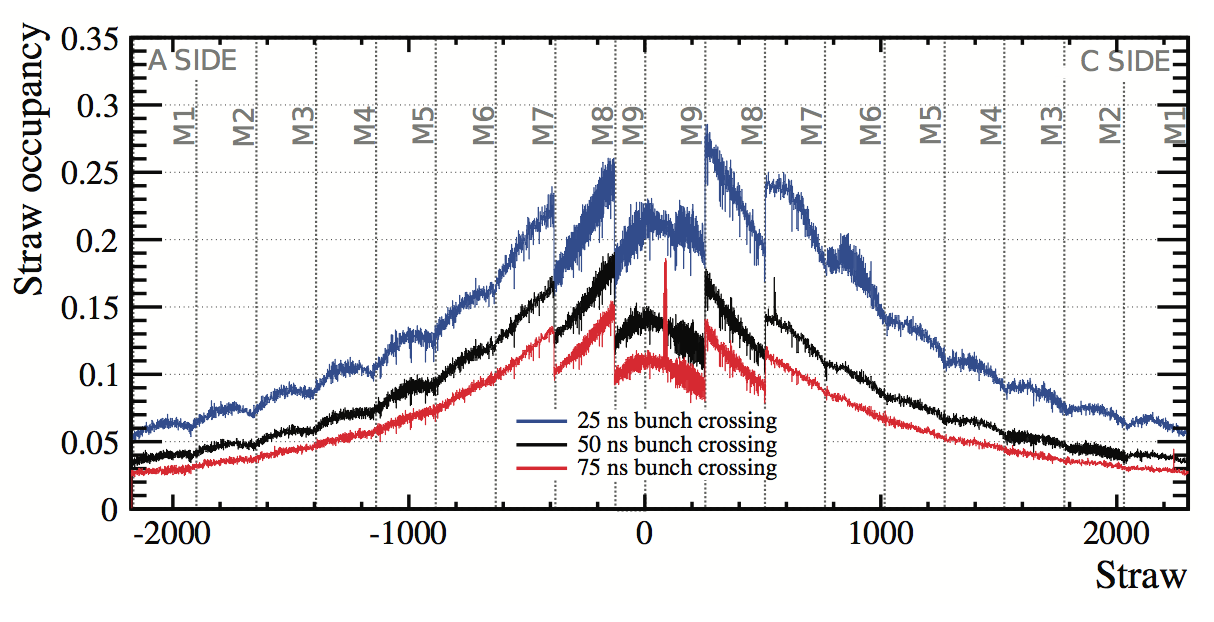 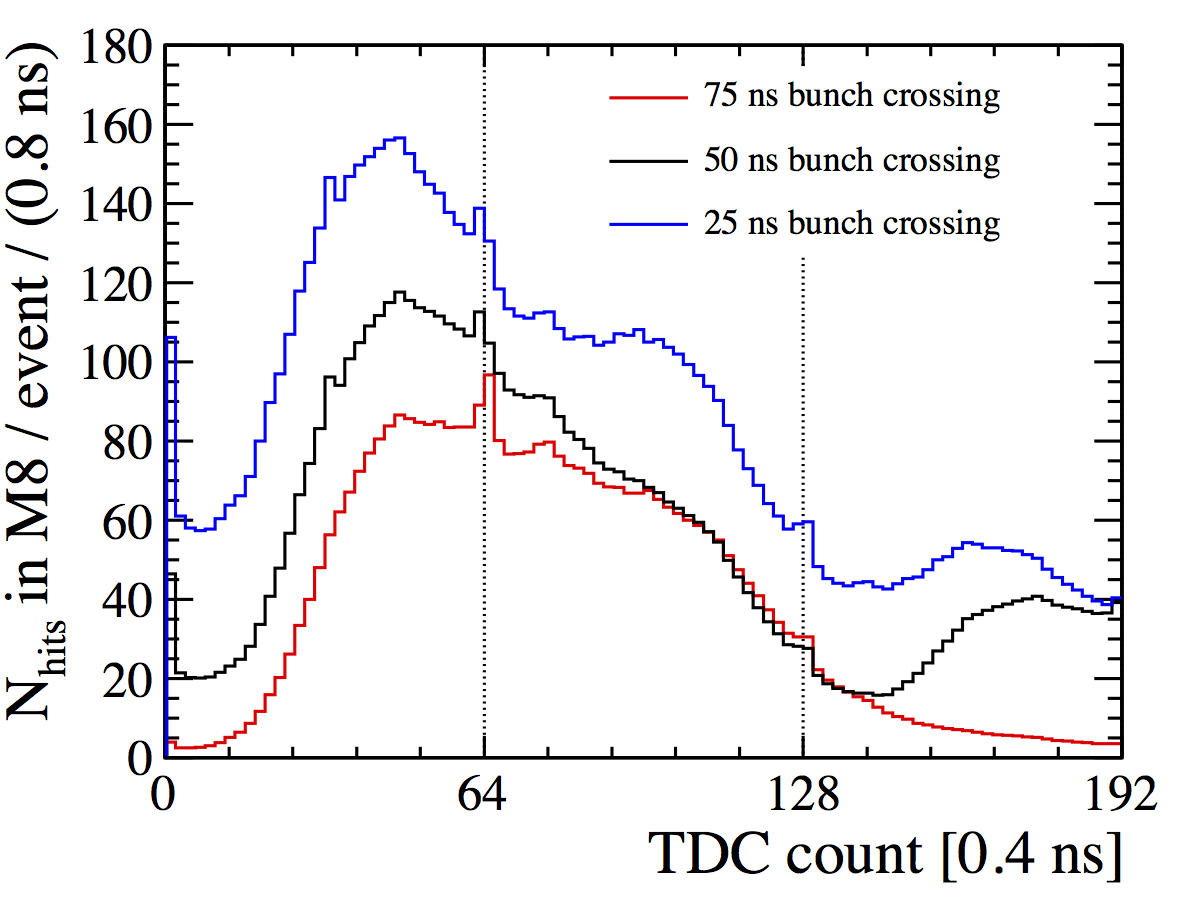 LHC will collide bunches with 25 ns spacing in 2015.
Spill-over from neighbouring bunches.
Higher straw occupancy.
Plastifier di- isopropyl-naphthalene in glue, can form insulating layer on wire after irradiation.
Hit efficiency as function of amplifier threshold unchanged from 2010 to 2012.
No reduction in pulse-height due to irradiation.
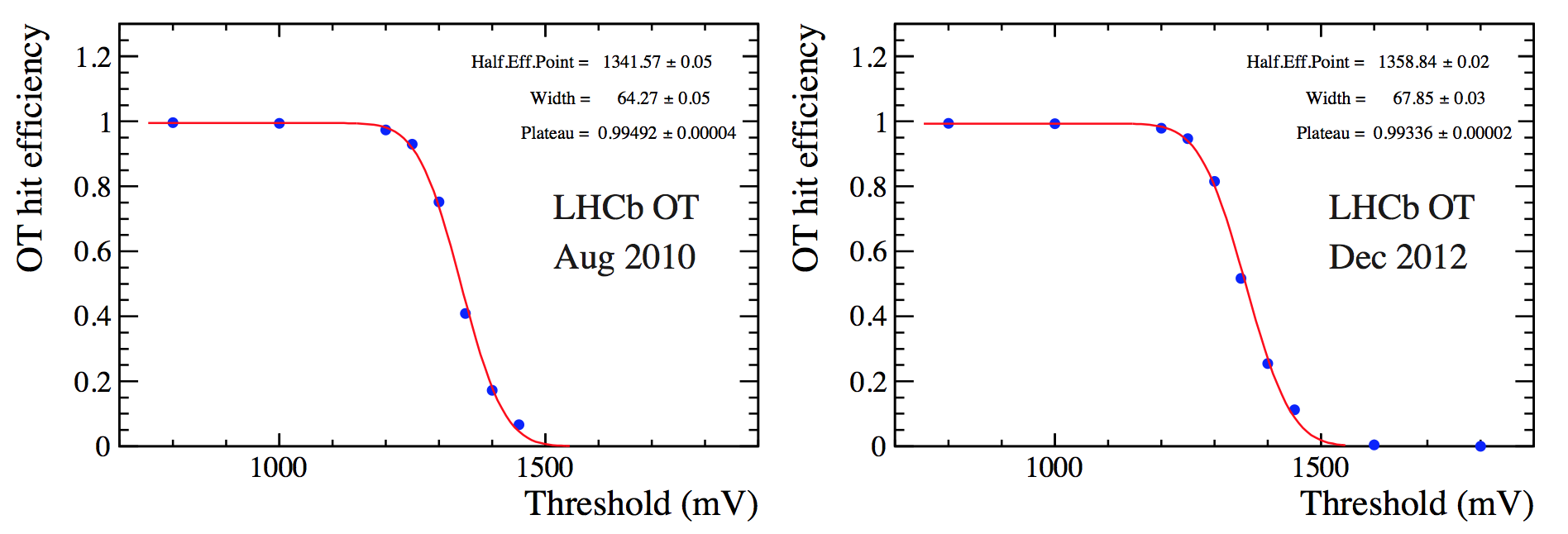 25th May 2015
13th Pisa Meeting on Advanced Detectors
2